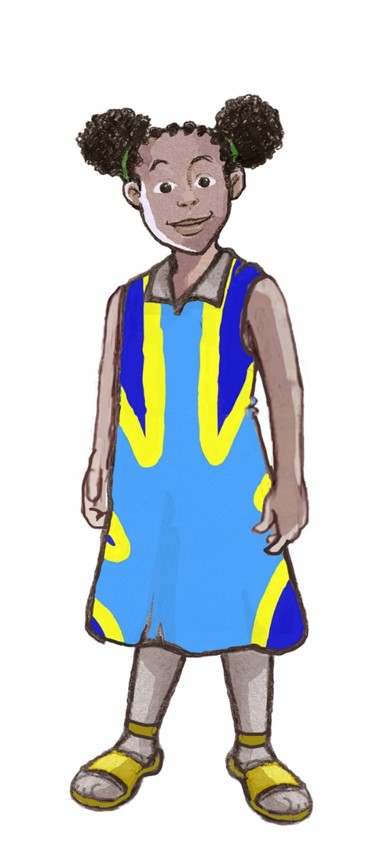 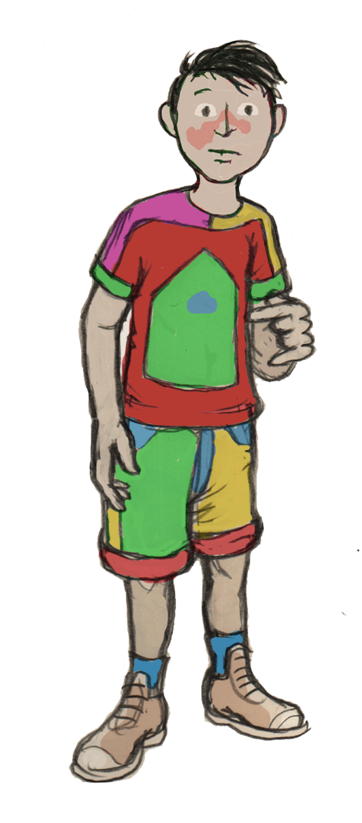 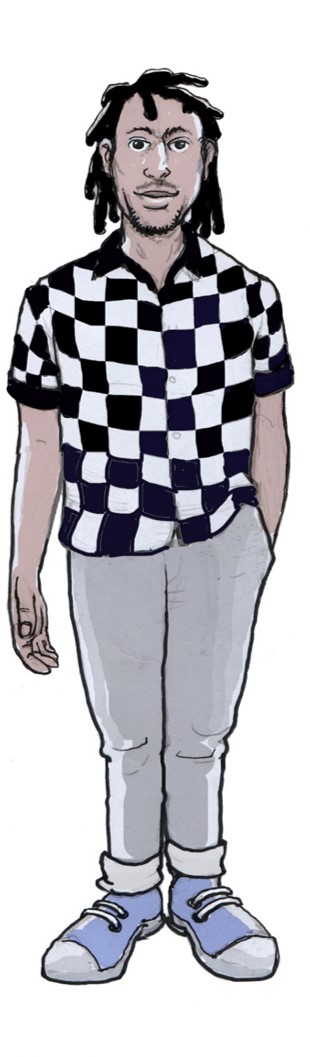 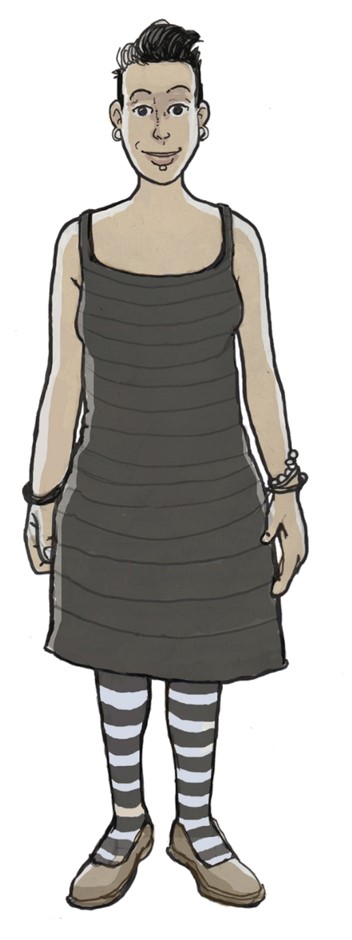 Turquoise
Une petite fille noire
Elle
Nizo
Le meilleur ami
Il 
Le prisonnier
Kamel
Le papa
Le magicien
Il
Zora
La maman
Elle
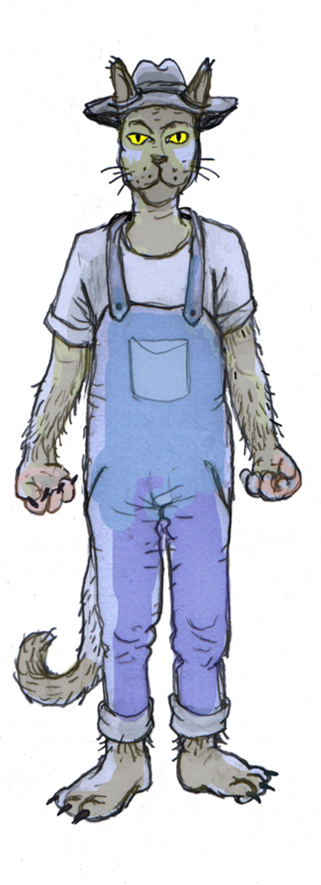 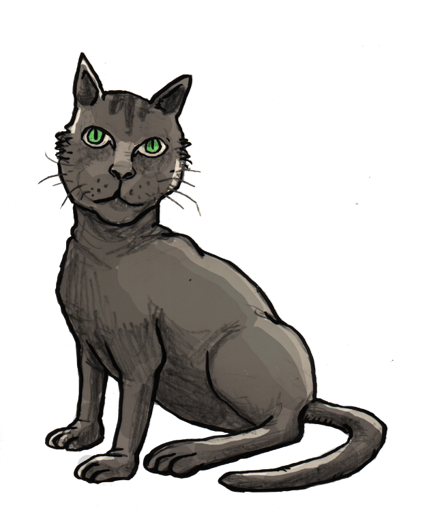 Le









Grand méchant
Le
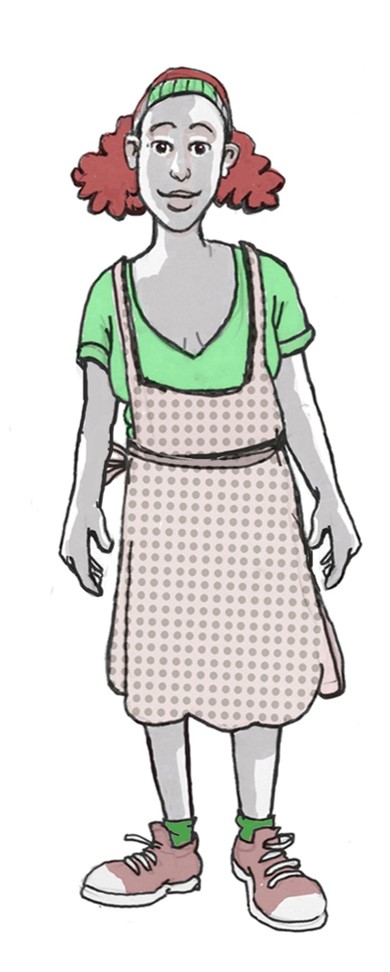 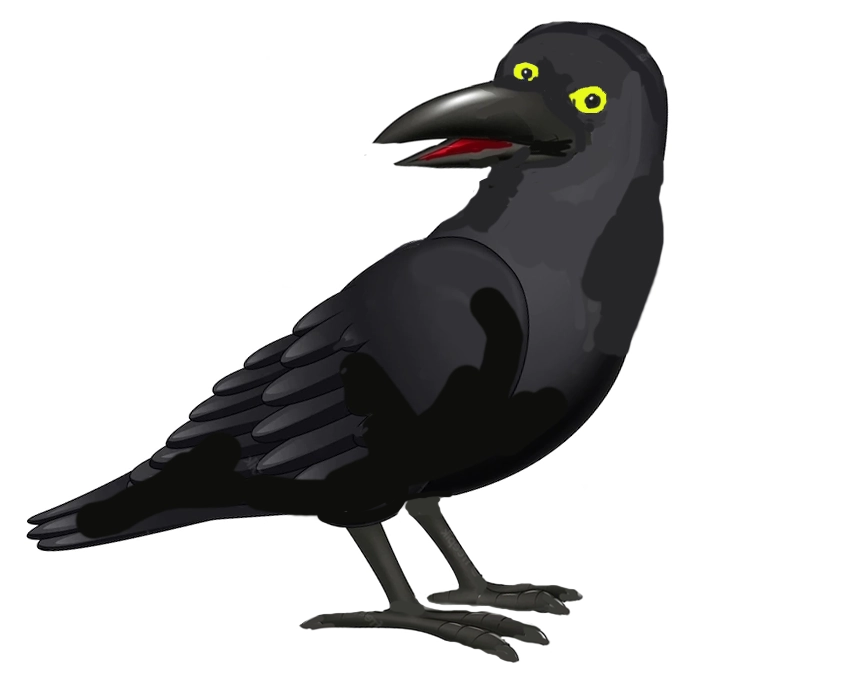 Will
L’oiseau du jardin
Xylo
Le chat de la maison
Sacha
Il
Iris
La tante
Elle
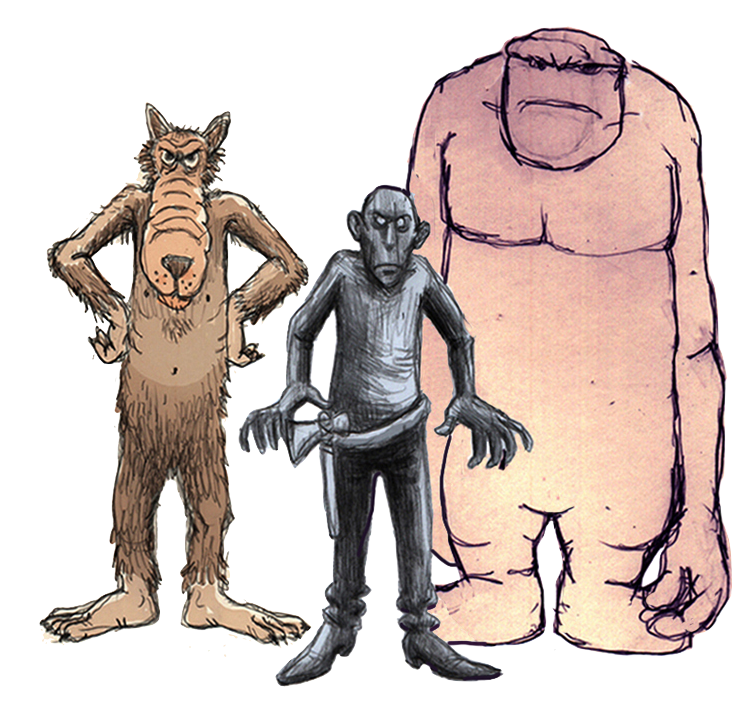 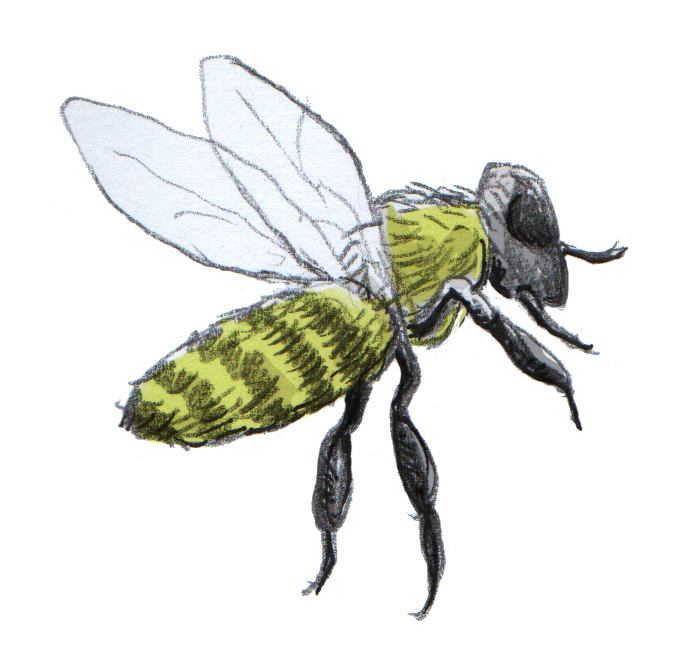 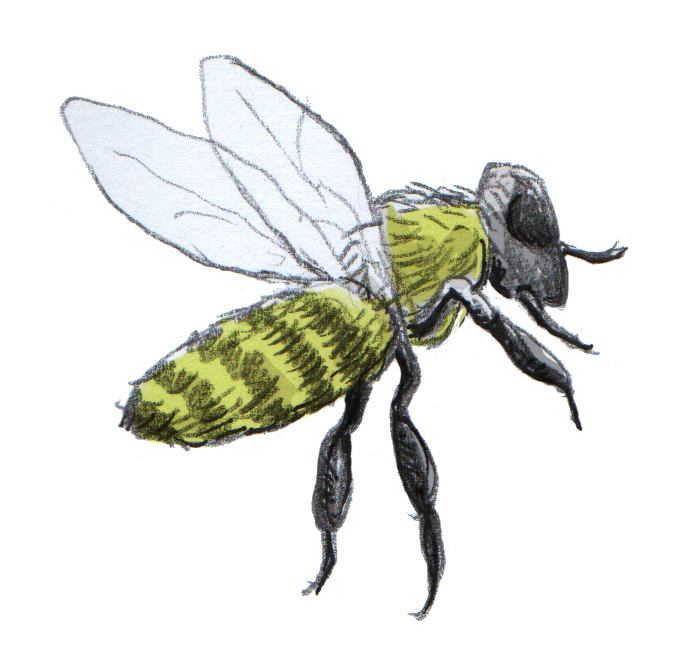 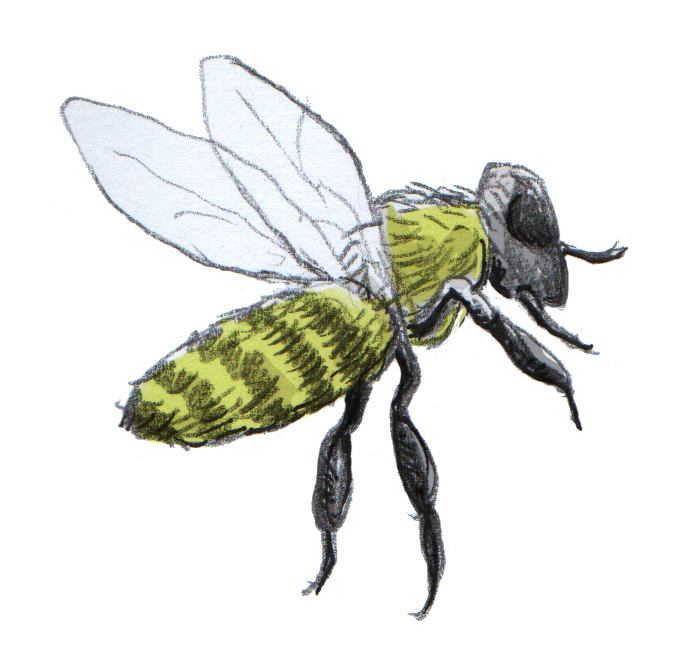 Trois méchants
Les trois méchants
ils
Les abeilles
Le









Grand méchant
Le